с 13 июня 2017 г. по 27 августа 2017 г.
КРАЕВОЙ ДИСТАНЦИОННЫЙ КОНКУРС КЕЙСОВ "НАНОГРАД – 2017"
Хабаровский край
Третий краевой конкурс исследовательских работ и проектов обучающихся "Изучение наномира - прорыв в будущее"
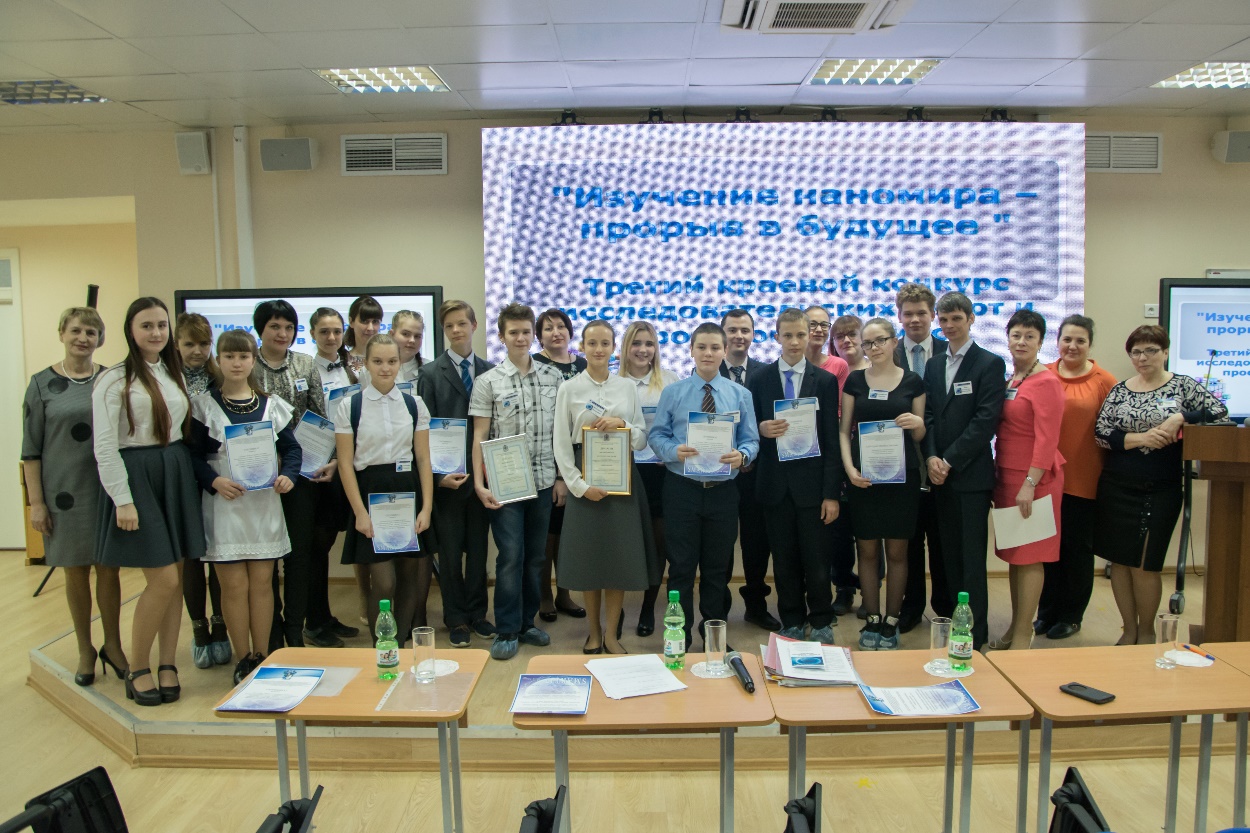 28 обучающихся 7-11 классов краевых инновационных
 комплексов края, представивших 19 исследовательских работ.
В публичной защите исследований приняли участие 18 обучающихся 
из 5 муниципальных районов
 и городских округов: Амурского, 
Верхнебуреинского и района имени Лазо, г. Комсомольска-на-Амуре 
и г. Хабаровска
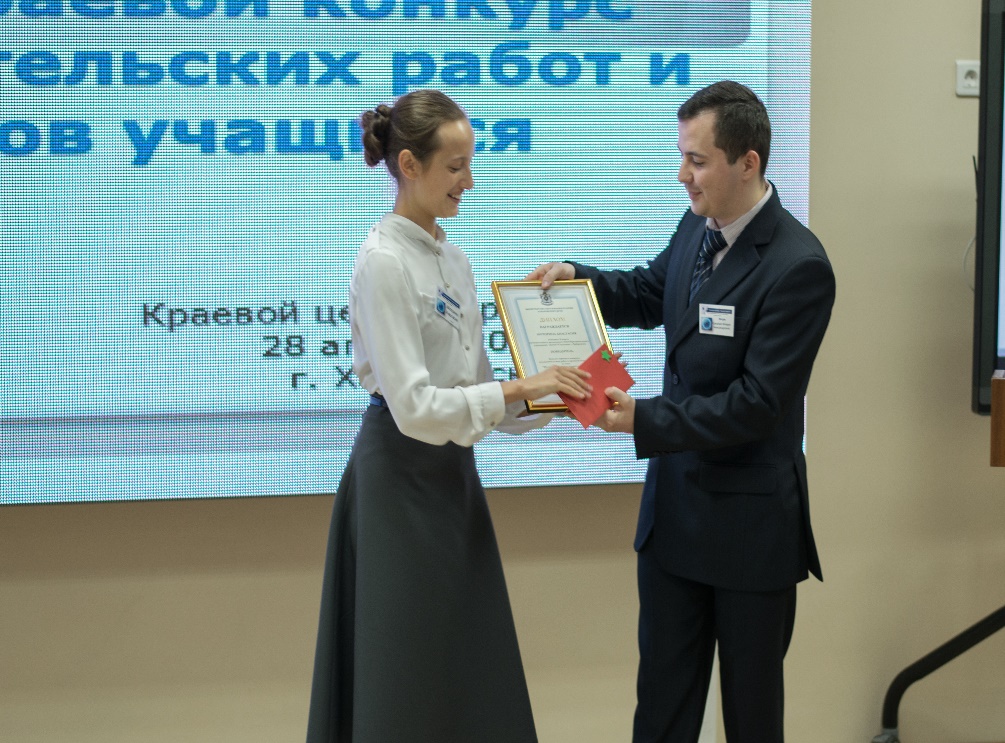 Победитель Конкурса - 
Моторина Анастасия, ученица
 8 класса МОУ лицея "Ступени "
 г. Хабаровска.
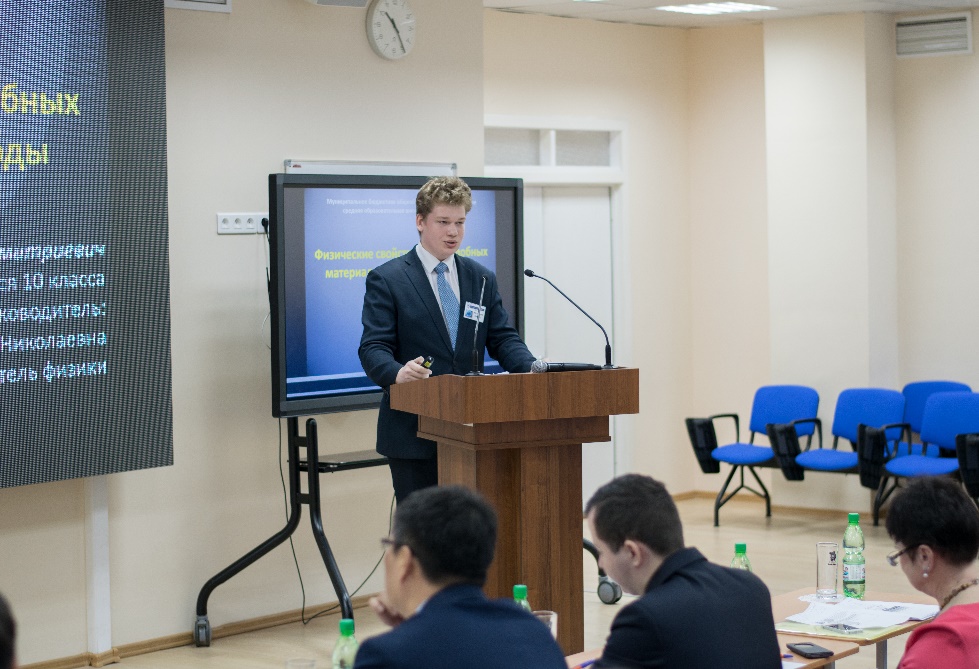 Второй год подряд призером
 Конкурса признан Казанцев
 Виктор, ученик 10 класса МБОУ СОШ № 12  г. Хабаровска
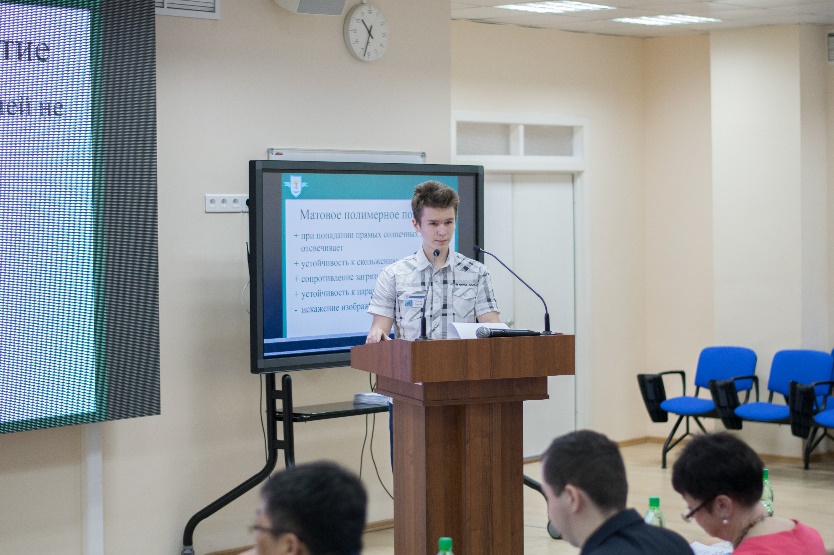 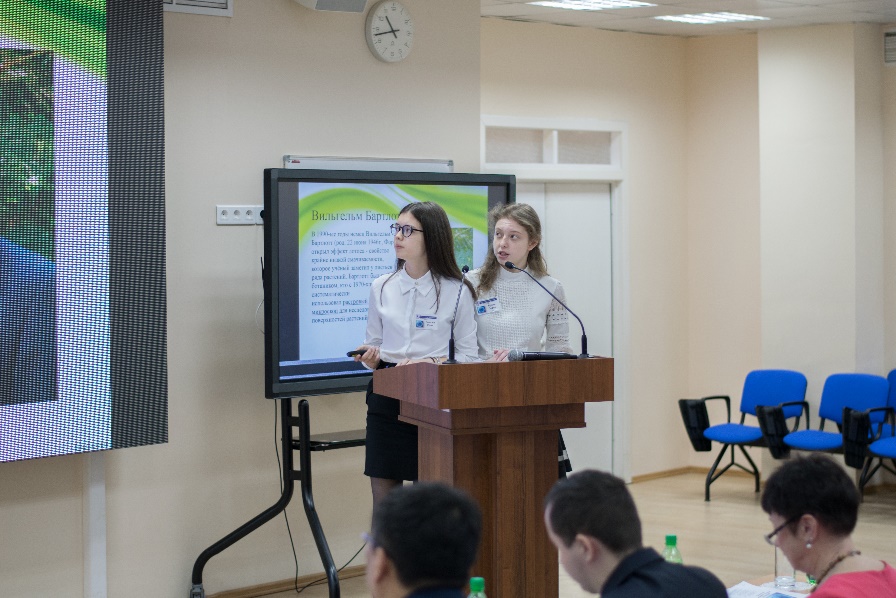 Призеры
Конкурса
КРАЕВОЙ ДИСТАНЦИОННЫЙ КОНКУРС КЕЙСОВ "НАНОГРАД – 2017"
ЦЕЛЬ
Одна из основных задач:
разработка командой участников Конкурса кейсов с представлением возможных конструктивных решений проблемной ситуации для использования в работе профильной смены "НАНОГРАД – 2017"
Команда участников конкурса
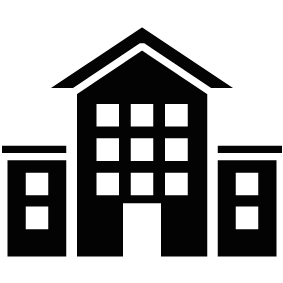 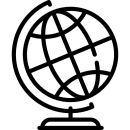 ШКОЛЫ: педагогические работники, учащиеся 8 – 11 кл.
Вузы, техникумы: представители
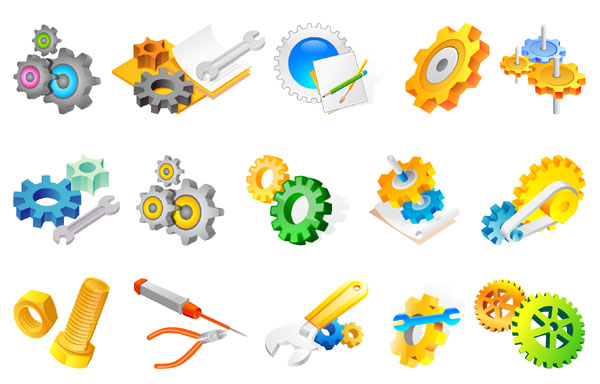 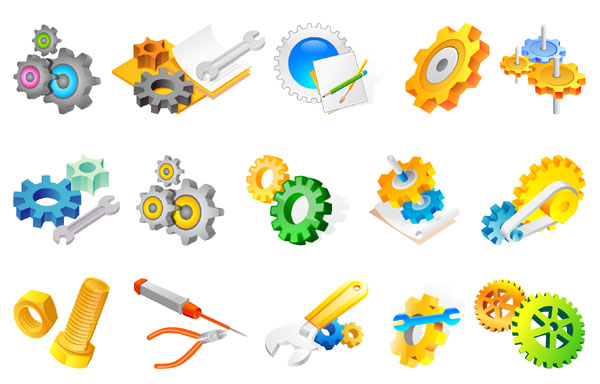 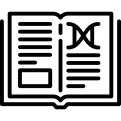 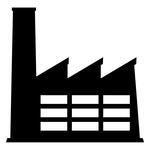 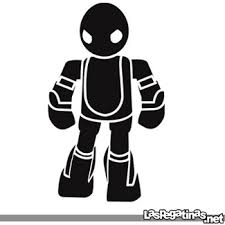 Предприятия края: представители
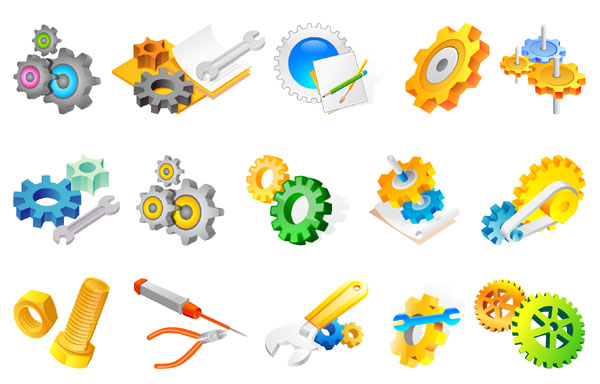 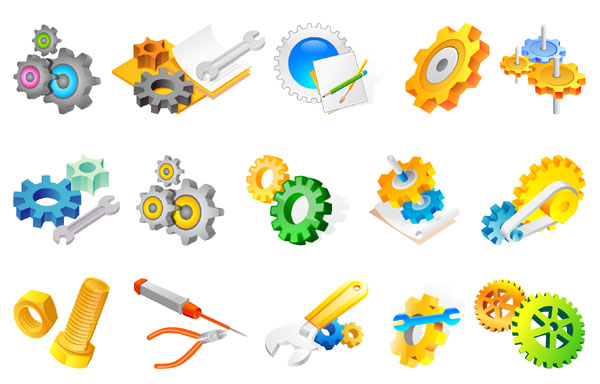 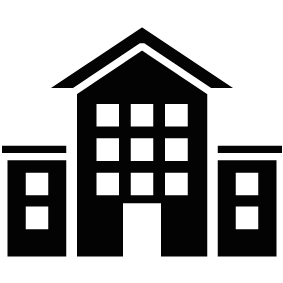 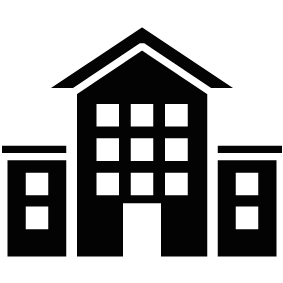 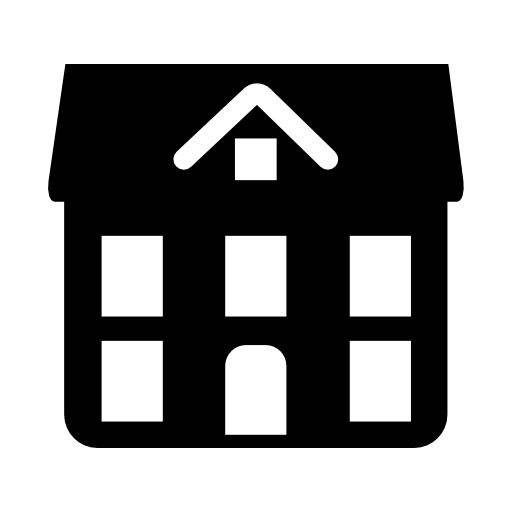 Научно-исследовательские институты: представители
Бизнес-организации:
 представители
Кейс -  это…
Кейс – это специально подготовленный учебный 
материал, который отражает конкретную проблемную
 бизнес-ситуацию, требующую  конструктивных решений
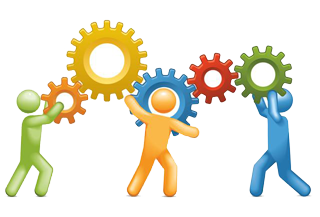 СОДЕРЖАНИЕ КЕЙСА:
фактический материал предприятий, учреждений;
описание реальных экономических, социальных
и бизнес-ситуаций
СТРУКТУРА КЕЙСА
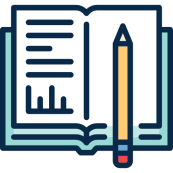 1 СТР.
НЕ БОЛЕЕ 
3 СТР.
НЕ БОЛЕЕ 
5-6 СТР.
1 СТР.
СТРУКТУРА КЕЙСА
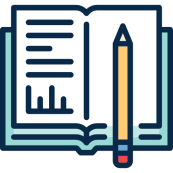 1 СТР.
НЕ БОЛЕЕ 
3 СТР.
НЕ БОЛЕЕ 
5-6 СТР.
1 СТР.
СТРУКТУРА КЕЙСА
НЕ БОЛЕЕ 
3 СТР.
НЕ БОЛЕЕ 
3 СТР.
НЕ БОЛЕЕ 
3 СТР.
КРИТЕРИИ  ОЦЕНИВАНИЯ
 КОНКУРСНЫХ  КЕЙСОВ
Взаимодействие
Материалы 
Освещение деятельности 
Образовательные программы 
Контент для детей
Творческое развитие 
Развитие детских проектов
Популяризация здорового образа жизни
Профориентация
Региональное отделение Всероссийского Движения
65 пилотных школ
Добровольное участие с 8 лет
КРИТЕРИИ  ОЦЕНИВАНИЯ
 КОНКУРСНЫХ  КЕЙСОВ
Взаимодействие
Материалы 
Освещение деятельности 
Образовательные программы 
Контент для детей
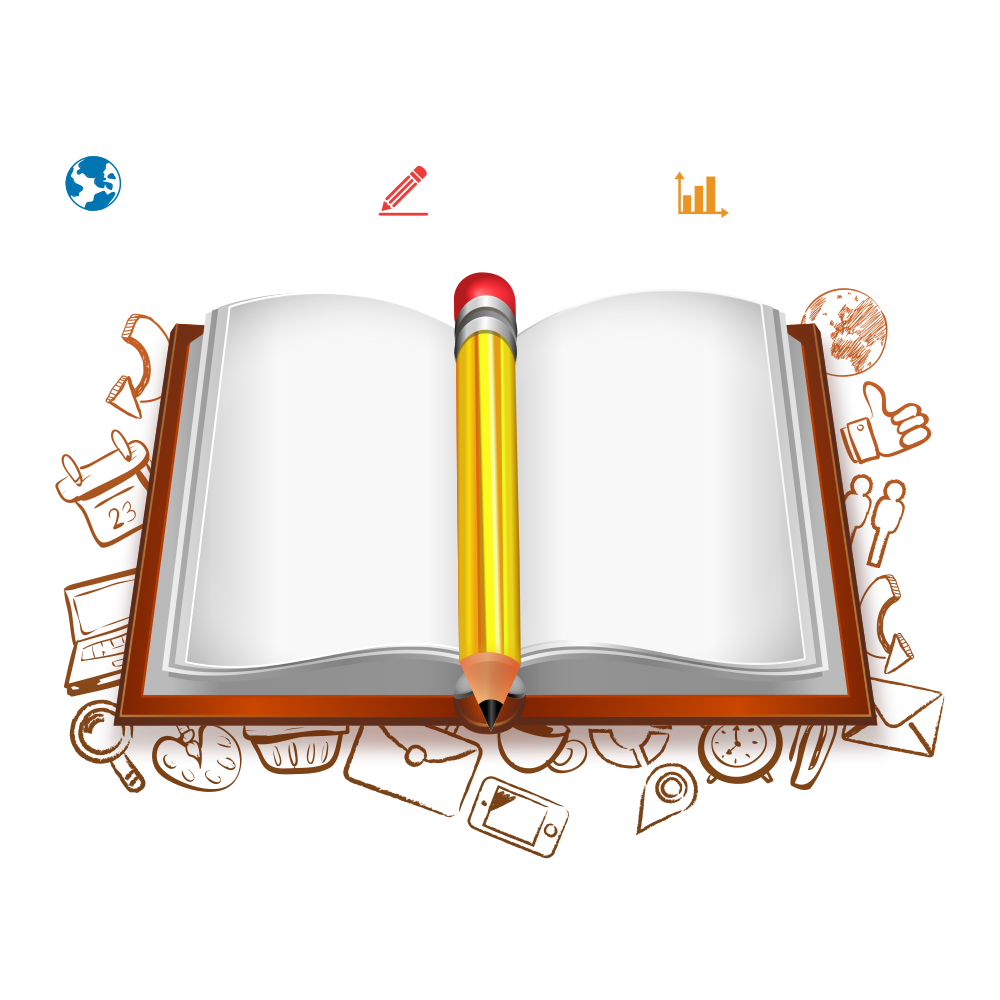 МАКСИМАЛЬНЫЙ 
НАБОР
 БАЛЛОВ
51 БАЛЛ
Творческое развитие 
Развитие детских проектов
Популяризация здорового образа жизни
Профориентация
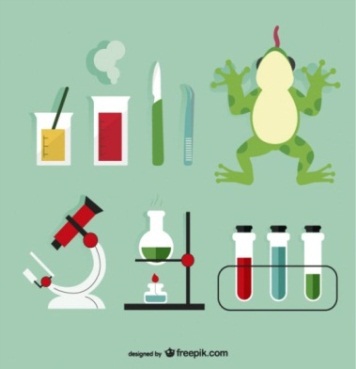 Региональное отделение Всероссийского Движения
65 пилотных школ
Добровольное участие с 8 лет
Порядок награждения
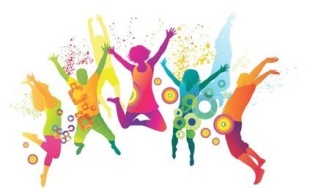 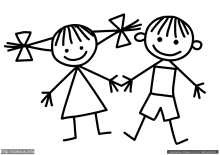 дипломы министерства образования и науки
Хабаровского края
ПОБЕДИТЕЛЬ
2
3
25 000 рублей
15 000 рублей
10 000 рублей
сертификат
 участника
ценные подарки на сумму
Порядок проведения Конкурса
Регистрация команд участников Конкурса 
проводится с 08 июня 2017 года по 24 июня 2017 года на образовательном портале "Смарт – 27",
 в разделе Наноград по ссылке: http://smart-27.weebly.com/
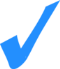 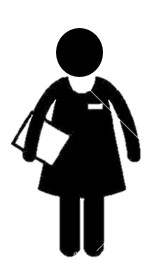 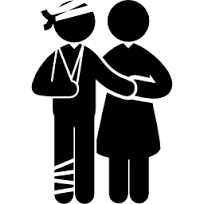 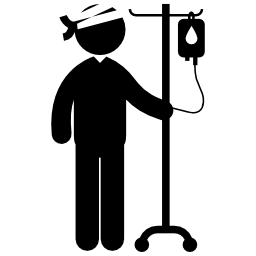 Кейсы необходимо оформить в соответствии с требованиями и направить  до 15 августа 2017 г. в адрес организационного комитета Конкурса по электронной почте: perminova@edu.27.ru
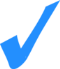 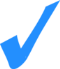 Экспертная оценка кейсов проводится 
в период с 16 августа 2017 года по 
20 августа 2017 года
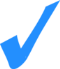 Подведение итогов Конкурса
 и публикация результатов осуществляется
 в период с 25 августа 2017 года по 27 августа 2017 года
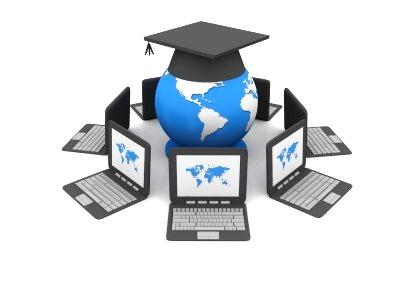 Удачной разработки кейса!
Плодотворного сотрудничества с
 предприятиями , организациями и
 учреждениями!
Победы в конкурсе!
По вопросам проведения Конкурса и содержания кейсов обращаться:
Хмара Ольга Евгеньевна,  
e-mail: khmaraolga@gmail.com
8-914-544-96-29 (77-96-29) 

Перминова Ольга Петровна, 
e-mail: perminova@edu.27.ru
тел. (4212) 32 40 56
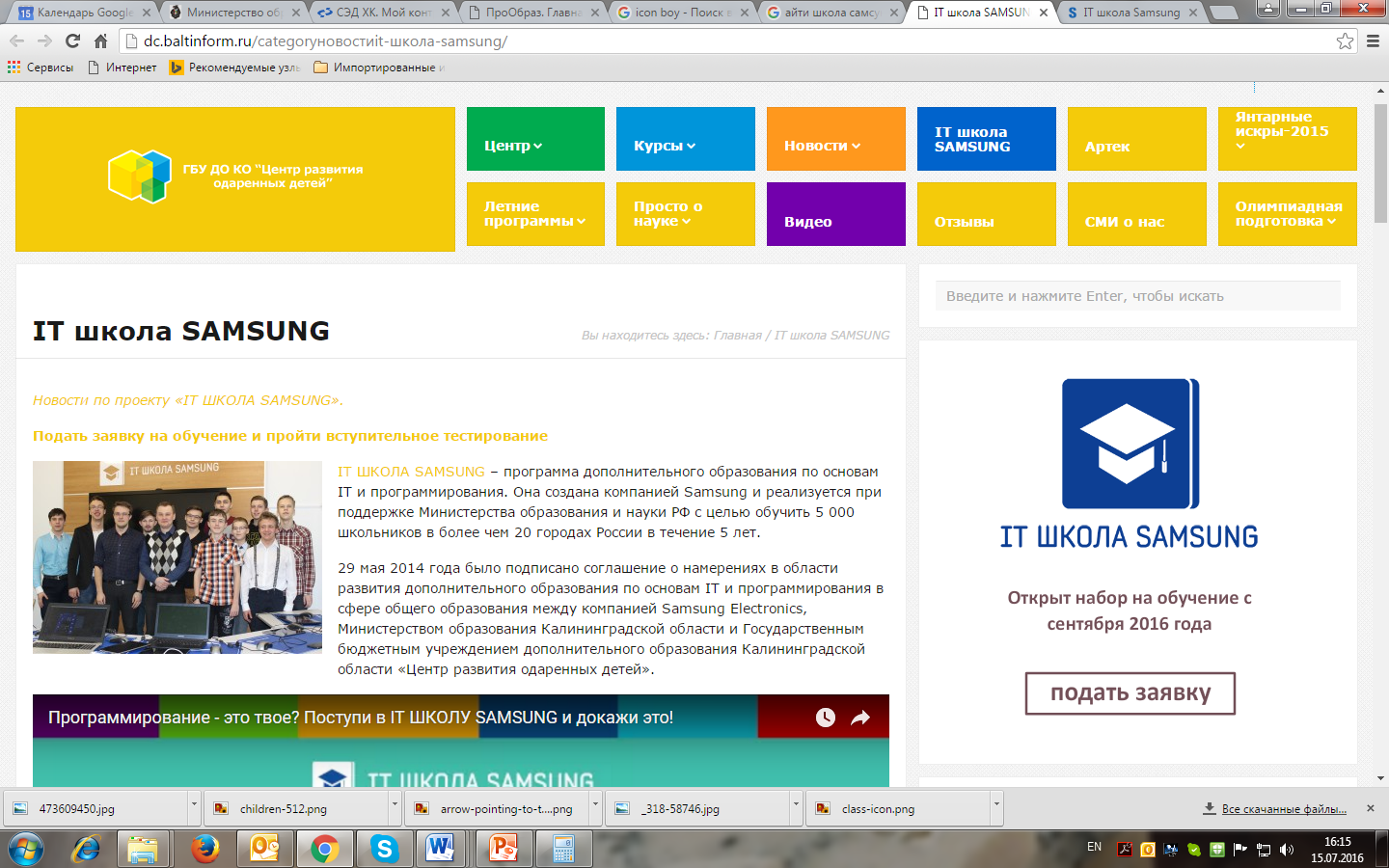